5 Ändra transaktion (frikort ej uppnått)
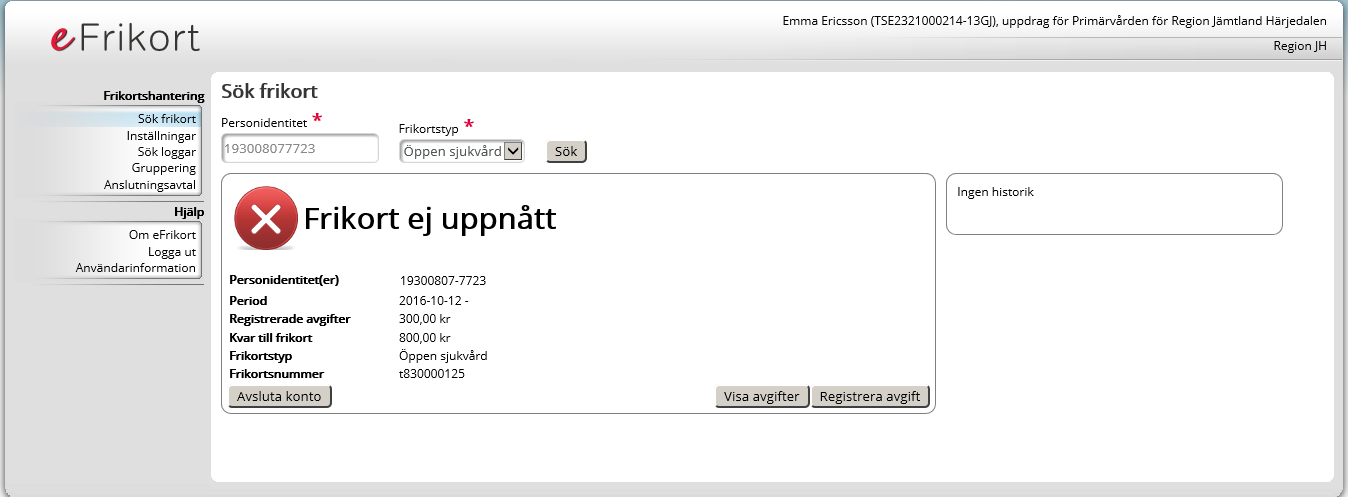 Ange Personnummer
Tryck på ”Visa avgifter”
5 Ändra transaktion (frikort ej uppnått)
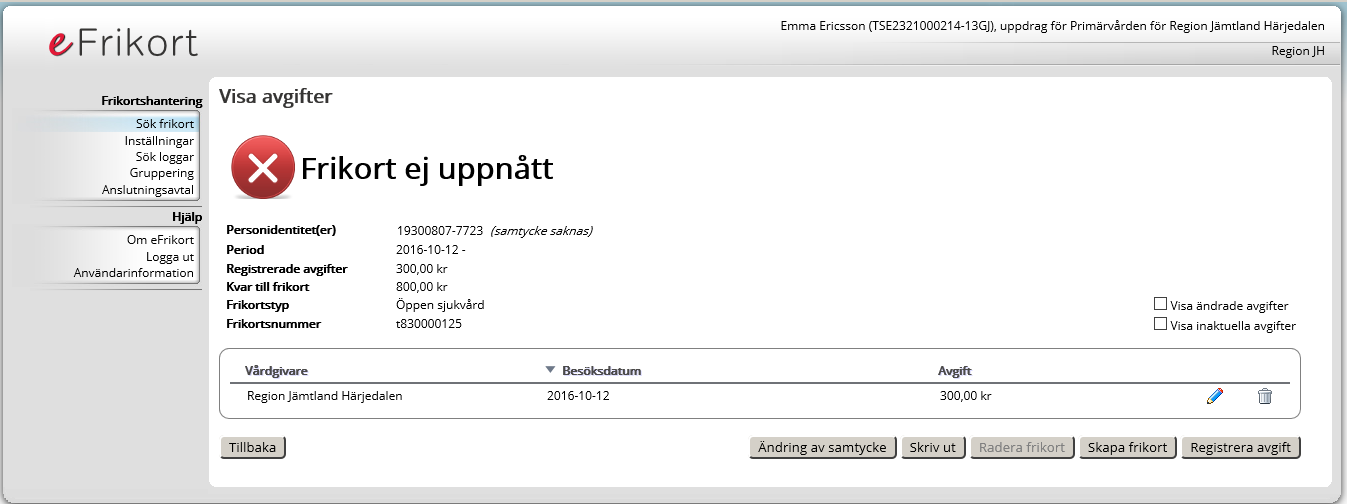 Rätta betalning (pennan)
5 Ändra transaktion (frikort ej uppnått)
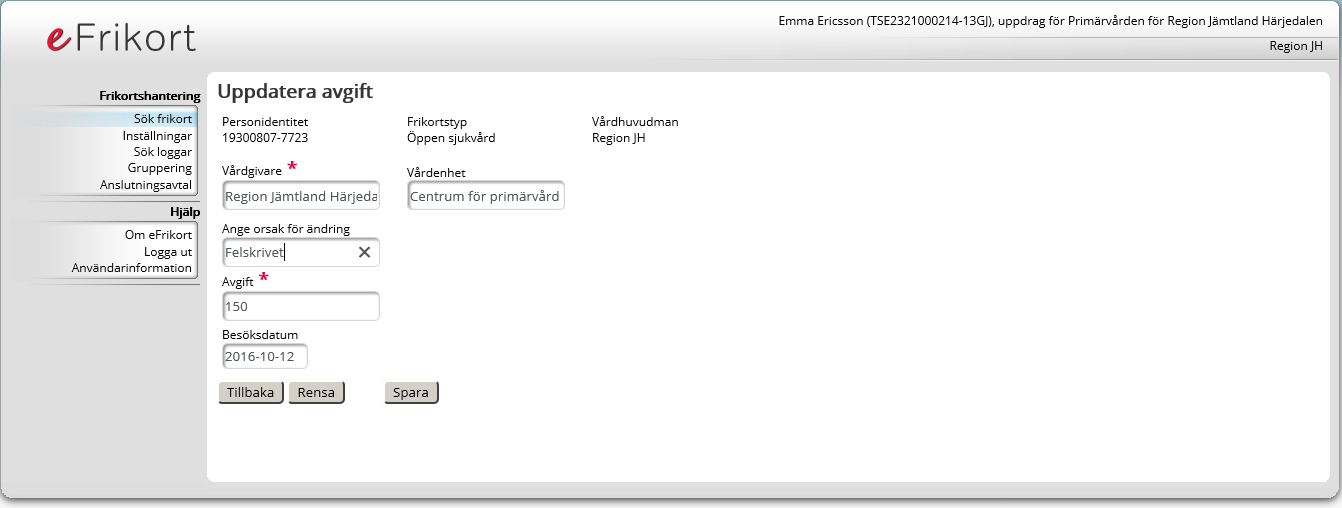 Skriv orsak till ändringen
Ändra belopp
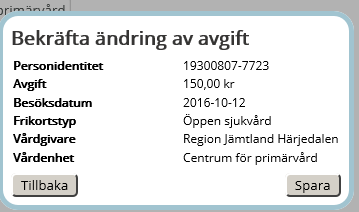 Spara
5 Ändra transaktion (frikort ej uppnått)
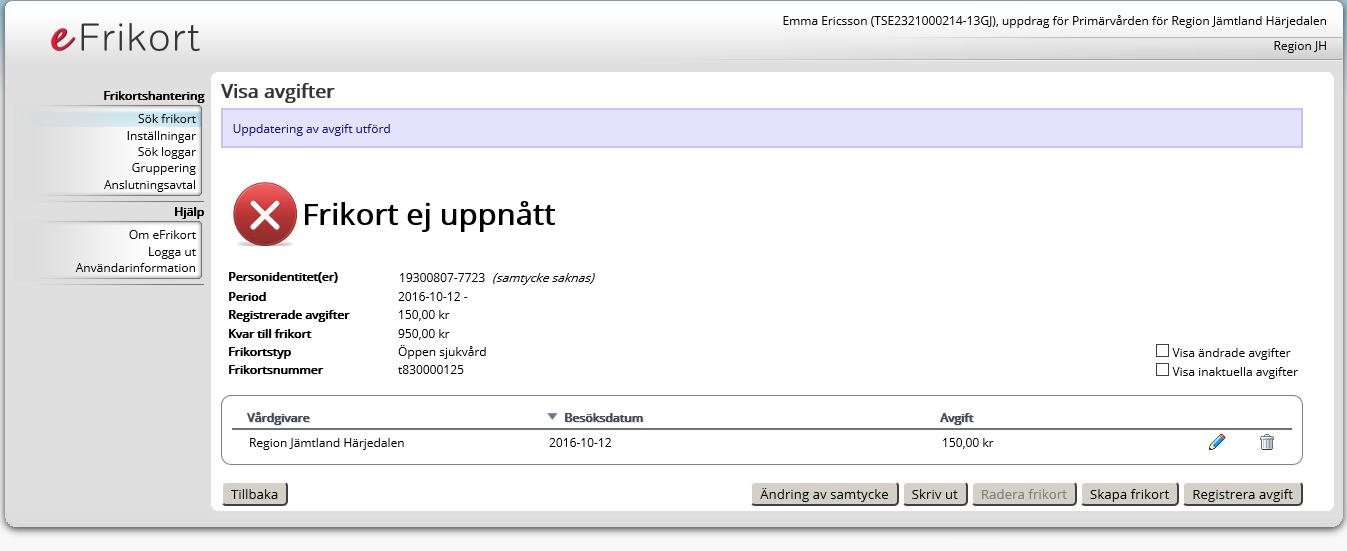 Ändring utförd